Bazy danych
Dr inż. Sławomir Samolej
D108 A, tel: 865 1486,
email: ssamolej@prz-rzeszow.pl
WWW: ssamolej.prz-rzeszow.pl

Podziękowanie:
Chcę podziękować dr inż. Krzysztofowi Świdrowi i dr inż. Grzegorzowi Decowi za udostępnienie materiałów źródłowych i slajdów dotyczących omawianych w wykładzie zagadnień.
1
Literatura
Krzysztof ŚwiderProjektowanie baz danych
	http://ns.prz-rzeszow.pl/~kswider/pbd/pbd_0405.pdf
Marcin Zawadzki
	SQL Server 2005, Mikom/PWN 2007.
L. Banachowski, A. Chądzyńska, K. Matejewski, Relacyjne bazy danych. Wykłady i ćwiczenia, Wydawnictwo PJWSTK 2009
2
Relacyjne bazy danych
3
Bazy danych i ich użytkownicy 1
Baza danych:
zbiór powiązanych ze sobą danych
abstrakcyjne, informatyczne odzwierciedlenie fragmentu rzeczywistości
logicznie spójny zbiór danych posiadających określone znaczenie
wszelka informacja, która może być przydatna firmie
4
Bazy danych i ich użytkownicy 2
Baza danych jest projektowana, budowana i wypełniana danymi dla zrealizowania określonych celów.
Korzystają z niej różne grupy użytkowników:
Osoby wykorzystujące zawartą w niej informację.
Projektanci, którzy projektują strukturę bazy danych oraz przygotowują programy użytkowe, które ułatwiają korzystanie z bazy przyszłym użytkownikom.
5
System zarządzania bazą danych (SZBD)
Jest to zbiór programów umożliwiających tworzenie i eksploatację bazy danych. 
Nieco szerszym pojęciem jest system bazy danych, który składa się z bazy danych i SZBD. 
Użytkownicy kontaktują się z systemem bazy danych za pośrednictwem transakcji, kierowanych za pomocą specjalnych poleceń, albo wcześniej przygotowanych aplikacji 
Moduł zarządzania dostępem do danych umożliwia właściwą interpretację, wprowadzanie, usuwanie i modyfikację danych
6
Przykład relacyjnej bazy danych
Schemat bazy danych – opis struktury przechowywanych danych oraz wzajemnych powiązań między nimi.
Relacja - tablica dwuwymiarowa do przechowywania danych.
Relacja pracownik
Relacja zespol
Relacja etat
7
Wybrane cechy baz danych
Niezależność aplikacji i danych. 
	Dane mogą być wprowadzane do bazy danych, bez konieczności zmian w korzystających z nich aplikacjach. Z drugiej strony aplikacje mogą być modyfikowane niezależnie od stanu bazy danych. 
Abstrakcyjna reprezentacja danych. 
	Przygotowanie aplikacji baz danych odbywa się przy pomocy języków deklaratywnych. W odróżnieniu od języków tradycyjnych, które określa się jako imperatywne, piszący  aplikację nie musi zajmować się kolejnością danych w bazie, ani ich wyszukiwaniem. Precyzuje on jedynie warunki selekcji informacji, tzn. pracuje w kategoriach co zrobić, a nie jak zrobić.
Różnorodność sposobów widzenia danych. 
	Te same dane mogą być różnie widziane przez różnych użytkowników. Uzyskuje się to przez stosowanie specjalnych filtrów nazywanych perspektywami. 
Fizyczna i logiczna niezależność danych. 
	Niezależność fizyczna oznacza, że rozszerzenie systemu komputerowego, gdzie pracuje SZBD o nowy sprzęt nie narusza danych. 
	Logiczna niezależność danych oznacza po pierwsze możliwość wprowadzenia nowych danych bez dezaktualizacji starych, a po drugie to, że dane, które nie są wzajemnie powiązane tzw. związkami integralnościowymi, mogą być usuwane z bazy niezależnie od siebie.
8
Korzyści wynikające ze stosowania baz danych
Zmniejszenie nadmiarowości danych – dane wykorzystywane przez różne aplikacje nie są dublowane. 
Współdzielenie danych – na tych samych danych mogą pracować różne aplikacje bez groźby ich wzajemnego zniszczenia.
Autoryzacja dostępu – blokada poufnych danych dla niepowołanych użytkowników. 
Różnorodność interfejsów do danych – te same dane mogą być prezentowane na różne sposoby. 
Reprezentacja złożonych związków – z zastosowaniem prostych mechanizmów można modelować złożone związki znaczeniowe (semantyczne) między różnymi danymi.
Ograniczenia integralnościowe – możliwe jest zabezpieczenie przed wpisywaniem niewłaściwych wartości danych oraz niewłaściwych powiązań danych.
Ochrona przed awariami – SZBD powinien być zabezpieczony w taki sposób, że w razie awarii istnieje możliwość odtworzenia poprawnego stanu bazy danych sprzed awarii.
9
Kiedy stosowanie bazy danych jest niecelowe lecz możliwe
Praca jest wykonywana przez jednego człowieka lub grupę ludzi pracujących w sposób ściśle skoordynowany (sekwencyjnie),
Zasoby finansowe są ograniczone
Specyfika pracy nakładałaby ograniczenia na czas realizacji transakcji (systemy czasu rzeczywistego). Wymagane są inne typy baz – obecnie na etapie eksperymentów.
10
Modele danych
Fundamentalną cechą systemów baz danych jest zapewnienie wyższego poziomu abstrakcji widzenia danych przez użytkowników, dzięki przesłonięciu szczegółów fizycznej organizacji tych danych. Uzyskuje się to dzięki oferowanym przez bazę danych modelom danych.
Przez model rozumie się zbiór pojęć potrzebnych do opisu struktury bazy danych. Struktura ta obejmuje:
Typy danych, związki między danymi i nałożone ograniczenia.
Zbiór operacji do definicji, wyszukiwania i aktualizacji bazy danych.
11
Kategorie modeli danych
modele konceptualne (koncepcyjne) 
są najbardziej zbliżone poziomem abstrakcji do wymagań projektantów, opracowane w początkowej fazie projektowania systemu np. ERD, 
modele implementacyjne 
służą do transformacji wcześniej przygotowanego modelu konceptualnego bazy danych. Spośród znanych podejść, do których zaliczamy modele hierarchiczne, sieciowe i relacyjne, praktyczne zastosowanie mają obecnie jedynie modele relacyjne. 
fizyczne modele danych 
określają sposób organizacji danych w zewnętrznej pamięci komputera. Przy najwyższym stopniu szczegółowości rozważa się poszczególne bity przechowywane w pamięci. Na niższych stopniach szczegółowości stosuje się pojęcia: rekord (zapis) i plik.
12
Metodyka projektowania bazy danych
13
Języki projektowania baz danych
Język definiowania danych (DDL) - definiowanie struktury danych przechowywanych w bazie. 
Język manipulowania danymi (DML) - zapis usuwanie i aktualizowanie danych. 
Język sterowania danymi (DCL) - sterowanie transakcjami np. ich wycofywanie lub zatwierdzania. 
Język zapytań (QL), który umożliwia pobieranie z bazy informacji zgodnych z wyspecyfikowanymi warunkami.
14
Modele związków encji (1)
Podstawową techniką przedstawiania konceptualnych modeli danych są diagramy związków encji (ERD). Modelują one zarówno dane jak i sposób widzenia ich struktury. 
Encja to cokolwiek o czym chcemy przechowywać informację.
Związki opisują zależności między encjami.
Specyficzne informacje o encjach są nazywane atrybutami, np. nazwisko, adres, limit kredytowy, itp..
15
Modele związków encji (2)
każdy towar musi być zakupiony przez jednego lub więcej klientów 
oraz 
każdy klient może być nabywcą jednego lub więcej towarów
16
Modele związków encji (3)
Typy związków
związek 1:1 (jeden-do-jeden)
związek 1:N (jeden-do-wielu)
związek M:N (wiele-do-wielu)
17
Modele związków encji (4)
Normalizacja modelu
18
Algebra relacji
Model danych w bazach relacyjnych obejmuje 3 składowe: 
relacyjne struktury danych, 
operatory algebry relacyjnej,
ograniczenia integralnościowe, określające możliwe wartości danych w sposób jawny lub niejawny.
19
Struktura relacji
Relacja jest skończonym zbiorem wierszy (krotek) posiadających taką samą strukturę (schemat) i różne wartości. Każda krotka zawiera wartość co najmniej jednego atrybutu z określonej dziedziny, a wszystkie wartości atrybutów stanowią kolumnę określoną jako pole.
Każda relacja charakteryzuje się własnościami:
Wszystkie krotki są różne
Wszystkie atrybuty są różne
Kolejność atrybutów i kolejność krotek jest nieistotna
Wartości atrybutów są niepodzielne.
20
Perspektywa
Perspektywa jest rodzajem okna przez które odczytujemy lub modyfikujemy dane z relacji lub zbioru relacji.
Cechy perspektywy:
Ogranicza zakres dostępu do określonych atrybutów i krotek
Jest zdefiniowana z zastosowaniem co najmniej jednej relacji lub innej perspektywy
Jest pamiętana w systemie wyłącznie w postaci swojej definicji, a zatem nie ma własnych danych; każdorazowe odwołanie się do niej wymaga pobrania danych z krotek relacji bazowych.

Perspektywy stosuje się w celach:
Ograniczenia dostępu do relacji
Uproszczenia zapytań
Zapewnienia niezależności danych.
21
Operatory algebry relacji (1)
Operatory algebry relacji działają na jednej lub więcej relacjach, a wynikiem jest relacja.
22
Operatory algebry relacji (2)
Selekcja 
umożliwia wybór tych krotek relacji, które spełniają określony warunek.
23
Operatory algebry relacji (3)
Projekcja 
umożliwia okrojenie relacji do wybranych atrybutów,
może być  łączona z operacją selekcji – wtedy pobieranie atrybutów określonych projekcją odbywa się wyłącznie z krotek wskazanych przez selekcję.
24
Operatory algebry relacji (4)
Połączenie 
umożliwia konkatenację dwóch lub więcej relacji z zastosowaniem określonego warunku połączenia
25
Operatory algebry relacji (5)
Operatory teoriomnogościowe
Unia - sumowanie krotek dwóch lub więcej relacji; warunkiem jest zgodność typów i liczby atrybutów relacji źródłowych.
Przekrój - iloczyn zbiorów krotek dwóch lub więcej relacji tzn. zbiór tych krotek, które występują jednocześnie w tych relacjach; podobnie jak w przypadku unii, warunkiem jest zgodność liczby i typów atrybutów. 
Różnica - wyodrębnia krotki występujące wyłącznie w pierwszej spośród relacji wyjściowych.
26
Własności relacyjnej bazy danych
Relacyjna baza danych jest widziana przez użytkownika jako zbiór relacji. 
Dostępny jest zbiór operatorów umożliwiających łączenie lub wydzielanie części relacji. 
Występuje całkowita niezależność danych. 
Nie istnieją jawne wskaźniki; powiązania danych są realizowane za pomocą samych tych danych (wspólnych wartości atrybutów).
Stosowany język jest językiem nieproceduralnym. 
Użytkownik nie specyfikuje ścieżek dostępu do danych i nie musi znać fizycznej reprezentacji danych.
27
Normalizacja bazy danych
Na etapie budowy modelu konceptualnego bazy danych otrzymujemy wiele elementów danych, z których ma powstać przyszły schemat bazy danych.
Dane musimy znormalizować, tj. przypisać atrybuty odpowiednim encjom i ewentualnie wprowadzić dodatkowe encje.
Diagramy związków encji prowadzą w naturalny sposób do znormalizowanych modeli, choć zależy to od zdolności analityka.
Stosując bardziej ścisłe podejście do normalizacji stosuje się tzw. postacie normalne relacji.
Dotychczas zdefiniowano pięć postaci normalnych, choć tylko trzy pierwsze są powszechnie używane do projektowania baz danych. 
Postacie o wyższych numerach mają tę własność, że automatycznie spełniają warunki dla postaci o numerach niższych. Otrzymujemy je zatem przez nakładanie dodatkowych warunków na postacie o numerach niższych.
28
Przykład 1 (1)
Zakładamy następujący wejściowy zbiór atrybutów dotyczących zamówienia. 

NAZWA			ZNACZENIE
---------------------------------------------------------------
nr_zam		-	numer zamówienia
data_zam		-	data zamówienia
id_kl		-	identyfikator klienta
nazwa_kl		-	nazwa klienta
adres_kl		-	adres klienta
kod_w		-	kod wyrobu
nazwa_w		-	nazwa wyrobu
il_zam		-	ilość zamówiona
cena_w		-	cena jednostkowa wyrobu
wyr_og		-	cena całkowita wyrobu
zam_og		-	wartość całkowita zamówienia


	Przykładem schematu relacji może być zatem ciąg zawierający wszystkie atrybuty:R={nr_zam, data_zam, id_kl, nazwa_kl, adres_kl, zam_og, kod_w, nazwa_w, cena_w, il_zam, wyr_og } 

	Zadaniem jest zaprojektowanie znormalizowanego schematu bazy danych przechowującej wartości atrybutów wskazanych w przykładzie.
29
Definicje (1)
Definicja 1
	Schematem relacji R nazywany ciąg atrybutów relacji (nazw) postaci R={A1,...,Ak} należących do pewnego zbioru atrybutów U={A1,...,An} dla k<n. Z każdym atrybutem Ai jest związany zbiór wartości Di nazywany dziedziną atrybutu Ai. 
Definicja 2
	Relacją r o schemacie R nazywamy dowolny podzbiór iloczynu kartezjańskiego dziedzin atrybutów, tj. rD1D2...Dk.
	Najczęściej relacja r jest przedstawiana jako tablica, której kolumny odpowiadają atrybutom tworzącym schemat, a każdy wiersz stanowi tzw. krotkę relacji. 
Definicja 3
	Schematem relacyjnej bazy danych nazywamy zbiór schematów relacji Z={R1,...,Rp} utworzony nad zbiorem atrybutów U.
30
Przykład 2 (1)
Załóżmy dalej, że atrybuty zgrupowano tak, aby tworzyły dwa następujące schematy relacji.
Schemat relacji Zamówienie (R1).
	R1={nr_zam, data_zam, id_kl, nazwa_kl, adres_kl, zam_og}
Schemat relacji Pozycja-zamówienia (R2).
	R2={nr_zam, kod_w, nazwa_w, cena_w, il_zam, wyr_og}
31
Przykładowe relacje otrzymane na podstawie schematów R1, R2
Relacja Zamówienie.
Relacja 
Pozycja-zamówienia.
32
Zasady projektowania bazy danych
Projektując relacyjną bazę danych musimy dokonać wyboru pomiędzy różnymi możliwymi zbiorami schematów relacji. Z pewnych względów jedne schematy są bardziej „odpowiednie“ niż inne. 
Podstawą projektowania (schematu) relacyjnej bazy danych jest analiza powiązań pomiędzy atrybutami. Chodzi tu o utworzenie schematów o takiej postaci, aby żaden z nich nie był zbędny oraz o wydzielenie związków (zależności) między atrybutami w oddzielne relacje. Osiągnięcie tego celu prowadzi do uniezależnienia operacji wprowadzania, usuwania i aktualizacji danych w jednych relacjach od danych w innych relacjach.
33
Definicje (2)
Definicja 4
	Kluczem relacji nazywamy taki zbiór atrybutów relacji, dla których kombinacje ich wartości jednoznacznie identyfikują każdą krotkę tej relacji. Wymaga się przy tym aby żaden podzbiór klucza nie był kluczem. 
Definicja 5
	W przypadku ogólnym w relacji można wyodrębnić wiele kluczy, które nazywamy kluczami potencjalnymi (kandydującymi). Klucz wybrany z potencjalnych określony jest jako główny. 
	Definicja 6
	Klucz nazywamy prostym jeśli jest jednoelementowy, a złożonym, jeśli składa się z więcej niż jednego atrybutu. 
Definicja 7
	Atrybut nazywamy głównym jeśli wchodzi w skład klucza. 
	Ponadto w praktyce w relacyjnych bazach danych ważnym pojęciem jest klucz obcy. Termin taki odnosi się do takiego atrybutu relacji, który występuje jako klucz główny w innej relacji. 
Definicja 8
	Atrybut B pewnej relacji jest fukcjonalnie zależny od atrybutu A (co zapisujemy: AB), jeśli każdej wartości „a” z A odpowiada nie więcej niż jedna wartość „b” z B,
34
Przykład 2 (2)
Zależności funkcjonalne w schematach relacji R1 i R2:
R1: Zamówienie
R2: 
Pozycja-zamówienia
35
Pierwsza postać normalna
Definicja 9Relacja jest w pierwszej postaci normalnej, jeśli każdy atrybut tej relacji nie wchodzący w skład klucza jest funkcyjnie zależny od klucza.
Uwaga:
	Relacje z przykładu 2 są w pierwszej postaci normalnej co jest cechą każdej relacji, wynikającą z definicji.
36
Niekorzystne zjawiska w pierwszej postaci normalnej
dublowanie danych - adres klienta jest pamiętany wielokrotnie,
możliwość wystąpienia niespójności danych (np. wskutek uaktualnienia adresu w niektórych krotkach i pozostawienia starego w pozostałych),
utrata adresu klienta wraz z usunięciem jego zamówienia,
brak możliwości zapamiętania adresu klienta, który nie złożył żadnego zamówienia.
37
Druga postać normalna
Definicja 10Atrybut B jest w pełni funkcjonalnie zależny od A jeśli jest od niego zależny funkcjonalnie ale nie jest zależny funkcjonalnie od żadnego podzbioru tego atrybutu. 

	W relacji według schematu R2 z przykładu 2 podkreślamy atrybuty stanowiące klucz złożony: nr_zam i kod_w.
	R2={nr_zam, kod_w, nazwa_w, cena_w, il_zam, wyr_og}
	Zauważmy, że występuje tam niepełna zależność funkcjonalna atrybutu nazwa_w od klucza relacji (nr_zam, kod_w) 

Definicja 11Relacja jest w drugiej postaci normalnej jeśli każdy atrybut tej relacji nie wchodzący w skład klucza jest w pełni funkcjonalnie zależny od wszystkich kluczy potencjalnych
38
Przykład 3 (1)
W relacji R2  występują następujące niepełne zależności funkcjonalne: kod_wnazwa_w 
	oraz  
	kod_wcena_w. 
	Eliminując te zależności otrzymujemy następujący nowy zbiór schematów relacji (R21 R22 R23)
39
Przykład 3 (2)
R21: Zamówienie
R22: Pozycja-zamówienia
R23: Wyrób
Zauważmy, że relacje R21, R22, R23 nadal zawierają dublujące się dane. Wynika to z istnienia tranzytywnych zależności pomiędzy atrybutami.
40
Trzecia postać normalna
Definicja 12Niech A,B,C będą rozłącznymi podzbiorami atrybutów pewnej relacji. Mówimy, że atrybut C jest tranzytywnie funkcjonalnie zależny od A jeśli AB, BC i nieprawda, że (BA lub CB). Używa się wtedy określenia, że „A wyznacza C w sposób przechodni”. 
Rozważymy schemat relacji R1 z przykładu 2 i podkreślimy klucz główny:
	R1={nr_zam, data_zam, id_kl, nazwa_kl, adres_kl, zam_og}.
	Zachodzą tutaj zależności nr_zamid_kl oraz id_klnazwa_kl. Ponieważ zależności odwrotne nie są prawdziwe, stąd nazwa_kl jest tranzytywnie funkcjonalnie zależna od nr_zam. 
Definicja 13
	Relacja jest w trzeciej postaci normalnej jeśli jest ona w drugiej postaci normalnej i każdy jej atrybut nie wchodzący w skład żadnego klucza potencjalnego nie jest tranzytywnie funkcjonalnie zależny od żadnego klucza potencjalnego tej relacji.
41
Przykład 4 (1)
Rozważmy relację R21 z przykładu 5.5. W relacji tej występują m. in. następujące zależności funkcjonalne:
	nr_zamid_kl	id_klnazwa_kl
	oraz
	nr_zamid_kl	id_kladres_kl,
	co oznacza, że atrybuty nazwa_kl i adres_kl są tranzytywnie funkcjonalnie zależne od atrybutu nr_zam. Zależności te można usunąć modyfikując odpowiednio schemat relacji Zamówienie. Prowadzi to do trzeciej postaci normalnej pokazanej na KOLEJNYM SLAJDZIE.
42
Przykład 4 (2)
R31: Zamówienie
R32: Klient
R33: Pozycja-zamówienia
R33: Wyrób
43
Przykład 4 – baza znormalizowana
Relacja Wyrób.
Relacja Klient
Relacja Zamówienie.
Relacja Pozycja-zamówienia.
44
Język SQL
45
Wprowadzenie do SQL (1)
Język SQL powstał w firmie IBM w latach 70-tych, jako część projektu badawczego dotyczącego relacyjnych baz danych. 
Obecnie stał się światowym standardem dla języków baz danych i występuje w produktach większości firm sprzedających oprogramowanie dla baz danych. 
Nazwa SQL pochodzi od skrótu Structural Query Language, co oznacza „strukturalny język zapytań”.
46
Wprowadzenie do SQL (2)
Polecenie SQL może być zapisane w pojedynczym wierszu lub kilku wierszach. 
W każdym poleceniu można wyróżnić tzw. klauzule (clauses) rozpoczynające się słowem kluczowym. 
W celu zwiększenia czytelności polecenia zaleca się pisanie klauzul w osobnych wierszach. 
Polecenie SQL jest wprowadzane po wyświetleniu „znaku zachęty” (prompt), postaci np.:
	SQL
Polecenie może być pisane zarówno dużymi, jak i małymi literami w formacie swobodnym, co oznacza, że trzy następujące polecenia:
	select nazwisko from pracownik;

	SELECT	NAZWISKO
	FROM		PRACOWNIK;

	select
	nazwisko
	from
	pracownik;
	są równoważne.
47
Proste użycie polecenia SELECT (1)
Polecenia dotyczą bazy wskazanej na slajdzie 7.
Najczęściej stosowanym poleceniem języka SQL jest polecenie select do wyszukiwania informacji w bazie danych. W najprostszej formie, umożliwiającej projekcję danych pojedynczej relacji, polecenie to musi zawierać:
klauzulę select wskazującą atrybuty projekcji,
klauzulę from, wskazującą relację, której dotyczy polecenie.
48
Proste użycie polecenia SELECT (2)
W rozbudowanej formie klauzula użyta do projekcji może zawierać:
literały (łańcuchy znaków lub daty umieszczone w apostrofach lub liczby),
wyrażenia arytmetyczne (nazwy atrybutów i literały numeryczne połączone znakami operacji +, -, *, /),
funkcje (przekształcają wartości atrybutów i literałów),
aliasy nazw atrybutów (alternatywne nazwy atrybutów występujące w zapytaniu bezpośrednio po ich właściwych nazwach),
operator konkatenacji || (umożliwia łączenie wyświetlanych wartości różnych atrybutów w pojedyncze łańcuchy znaków;
49
Proste użycie polecenia SELECT (3)
Obliczenia w języku SQL realizuje się przez umieszczanie wyrażeń arytmetycznych w poleceniach tego języka. Wyrażenie składa się z nazw kolumn o wartościach liczbowych i liczb połączonych znakami: +, -, , .
Przykład 
	Przypuśćmy, że adiunktom zabiera się 20% pensji na podatek dochodowy. Obliczenie takiego podatku można przeprowadzić w oparciu o tabelę pracownik następująco:
select placa_pod, placa_pod*0.20
from pracownik
where etat = ‘adiunkt’;
Wynik:
PLACA_POD PLACA_POD*0.20
---------------------------------------     1750            350          
     1600            320            
     1750            350     
     1780            356
W instrukcji select z przykładu  użyto dodatkowo klauzuli where, która realizuje operację selekcji, tj. wybiera tylko krotki spełniające określone warunki.
50
Definiowanie schematu bazy danych (1)
Polecenia do definiowania schematu bazy są podzbiorem SQL nazywanym językiem definiowania danych DDL.
Tworzenie relacji
Relacje są tworzone za pomocą polecenia create table:
create table relacja
(nazwa atrybutu typ(rozmiar) [default wartość_domyślna]
	[[constraint nazwa_ogr] ograniczenie_atr],
(nazwa atrybutu typ(rozmiar) [default wartość_domyślna]
	[[constraint nazwa_ogr] ograniczenie_atr],
. . .
[[constraint nazwa_ogr] ograniczenie_rel, ...]);
51
Definiowanie schematu bazy danych (2)
52
Definiowanie schematu bazy danych (3)
53
Definiowanie schematu bazy danych (4)
Przykład
Zdefiniować tabelę etat
create table etat (
 nazwa varchar2(10) constraint pk_nazwa primary key,
 placa_min number(6,2) not null constraint pl_min check(placa_min>0),
 placa_max number(6,2) not null constraint pl_max check(placa_max<=5000),
	);

describe etat
Name                           	 Null?   		 Type
-------------------		---------------	--------------------
NAZWA                           NOT NULL	VARCHAR2(10)
PLACA_MIN                   NOT NULL 	NUMBER(6,2)
PLACA_MAX                  NOT NULL	 	NUMBER(6,2)
54
Definiowanie schematu bazy danych (5)
Rozszerzanie i modyfikowanie schematu relacji:

Dodanie atrybutu do relacji 
alter table relacja
add (nazwa atrybutu typ(rozmiar) [default wartość_domyślna]
	[[constraint nazwa_ogr] ograniczenie_atr]);

Przykład
Do relacji pracownik dodać nowy atrybut o nazwie tytul_nauk.
alter table pracownik
add (tytul_nauk varchar2(10));
55
Definiowanie schematu bazy danych (6)
Rozszerzanie i modyfikowanie schematu relacji (cd):

Dodanie ograniczenia integralnościowego relacji:
alter table relacja
add [constraint nazwa_ogr] ograniczenie_rel;

Przykład
Atrybut id_zesp relacji pracownik zdefiniować jako klucz obcy tej relacji, wskazujący na atrybut kluczowy relacji zespol.
alter table pracownik
add (constraint prac_fk foreign key (id_zesp)
references zespol(id_zesp));
56
Definiowanie schematu bazy danych (7)
Rozszerzanie i modyfikowanie schematu relacji (cd):
Modyfikowanie typu atrybutu
alter table relacja
modify (nazwa atrybutu typ(rozmiar) [default wartość_domyślna]	[null | not null]);

Przykład
Zmodyfikować definicję atrybutu tytuł nauk
alter table relacja
modify (tytul_nauk varchar2(15) default ‘mgr inż’ not null);
57
Definiowanie schematu bazy danych (8)
Zmiana nazwy i usuwanie relacji:
Zmiana nazwy relacji 
rename stara_nazwa to nowa_nazwa;

Usunięcie relacji
drop table relacja [cascade constraints];

Jeśli występuje opcjonalna klauzula cascade constraints, wówczas są usuwane ograniczenia integralnościowe w innych relacjach, które w swojej definicji wykorzystują atrybuty kluczowe i unikalne usuwanej relacji.
58
Klauzule polecenia SELECT (1)
Klauzula where
	Klauzula where jest klauzulą opcjonalną polecenia select, realizującą operację selekcji algebry relacji.
select atrybuty_projekcji
from relacja
where warunki_do_spełnienia
59
Klauzule polecenia SELECT (2)
Operatory w specyfikacji warunki_do_spełnienia
60
Cztery ostatnie operatory mogą być dodatkowo poprzedzone słowem not.
Klauzule polecenia SELECT (3)
Przykład
	Wybrać wszystkich pracowników, których pensja podstawowa jest mniejsza od dwukrotnej pensji dodatkowej.
select nazwisko, placa_pod, placa_dod
from pracownik
where placa_pod<2*placa_dod;
	W wyniku otrzymujemy informację postaci:
	no rows selected
	co oznacza, że w relacji pracownik nie znaleziono krotek spełniających podany warunek.
61
Klauzule polecenia SELECT (4)
Przykład
	Wyszukać wszystkich pracowników, których nazwiska zaczynają się na literę „L”. 
select nazwisko
from pracownik
where nazwisko like ‘L%’;

NAZWISKO
---------------
Lech
Lubicz
62
Klauzule polecenia SELECT (5)
Można stosować także operatory logiczne and, or i not. 
Priorytety operatorów :
  =, !=, <, >, <=, >=, between and, in, like, is null.
  not,
  and,
  or.
Przykład 
	Wybrać wszystkich adiunktów i profesorów, których płaca podstawowa jest wyższa od 1750. 
select nazwisko, etat, placa_pod from pracownik
where placa_pod>1750
and (etat=’adiunkt’ or etat=’profesor’);
NAZWISKO     ETAT     PLACA_POD
--------------- ----------    ------------------
Podgajny      profesor        2180
Delcki          profesor        2050
Lubicz          adiunkt         1780
63
Klauzule polecenia SELECT (6)
Klauzula order by 
	Klauzula order by, jeśli występuje, powinna być zawsze umieszczana jako ostatnia w poleceniu select. Wskazuje ona atrybut, według którego zostaną posortowane wiersze otrzymane w wyniku zapytania. 

Przykład
	Sporządzić spis wszystkich asystentów w kolejności ustalonej datą ich zatrudnienia. Otrzymujemy następującą listę:
select nazwisko, pracuje_od  from pracownik
where etat=’asystent’
order by pracuje_od;

NAZWISKO        PRACUJE_OD
---------------	 ------------------
Misiecki       	 01-MAR-85
Warski          	15-JUL-87
Orka         	 01-APR-88
Palusz        	15-SEP-89
64
Klauzule polecenia SELECT (7)
Klauzula group by	
	Klauzula group by umożliwia podział krotek relacji na grupy, a następnie ewentualne zastosowanie dla tych grup tzw. funkcji grupowych. Grupowanie może następować rekurencyjnie, według kolejnych atrybutów wskazanych w klauzuli. 

Przykład
Wyświetlić informację o liczbie poszczególnych etatów w zespołach. 
select id_zesp, etat, count(*) from pracownik
where etat!=’dyrektor
group by id_zesp, etat;

Wynik zapytania z przykładu:
ID_ZESP 	ETAT        COUNT(*)
------------- 	----------    ---------------
     10 	sekretarka      	 1
     20 	adiunkt           	 2
     20 	asystent     		 2
     20 	profesor        	 1
     30	adiunkt     		 1
     30 	asystent        	 1
     30 	profesor             	 1
     30 	stażysta           	 1
     40 	adiunkt     		1
     40	asystent    	 	1
     40 	stażysta    	  	1

	Zastosowana w tym przykładzie funkcja count obliczająca liczbę etatów w każdej podgrupie jest przykładem funkcji grupowej.
65
Klauzule polecenia SELECT (8)
Klauzula having
	W odróżnieniu od klauzuli where, która operuje na pojedynczych krotkach, za pomocą klauzuli having można dokonywać selekcji na wcześniej wydzielonych grupach. Należy przy tym zaznaczyć, że tworzenie grup i obliczanie funkcji grupowych jest realizowane przed selekcją grup. 

Przykład 
	Podać informację o średniej płacy w zespołach liczących powyżej trzech pracowników
select id_zesp,avg(placa_pod) 
from pracownik
group by id_zesp, 
having count(*) > 3;
ID_ZESP	 AVG(PLACA_POD)
------------	-------------------------
       20          	 1626
       30        	 1512.5
66
Łączenie relacji (1)
W przypadkach, gdy wymagana informacja musi być pozyskana z więcej niż jednej relacji można połączyć te relacje i ewentualnie wykonać na nich wymagane operacje algebry relacji.

Poziome łączenie relacji
	Polega na utworzeniu relacji wynikowej, której krotki są wynikiem połączenia (konkatenacji) krotek relacji źródłowych. 
	Zwykle krotki jednej relacji są łączone z krotkami innej relacji tylko wtedy, gdy wartości korespondujących atrybutów tych krotek spełniają warunek określony w klauzuli where. 

Format ogólny:
select atrybut(y)
from łączone_relacje
where warunek_połączenia;
67
Łączenie relacji (2)
W przypadku, gdy łączone relacje mają atrybuty o tych samych nazwach, nazwy te są poprzedzone nazwami relacji. Takie prefiksowanie atrybutów jest stosowane także w klauzulach select, group by i order by. Jeśli prefiksowanie ma być stosowane wielokrotnie jest możliwe użycie aliasów zdefiniowanych w klauzuli from, jak uczyniono to w przykł. 

Przykład
Wyświetlić informację o tym, w jakich zespołach pracują poszczególni pracownicy.
select nazwisko,nazwa
from pracownik p, zespol z
where p.id_zesp=z.id_zesp;
NAZWISKO        NAZWA
--------------- 	------------------
Lech            	administracja
Koliberek     	administracja
Podgajny       	bazy danych
Rus            	bazy danych
Muszyński    	bazy danych
. . . 				. . .
68
Łączenie relacji (3)
Pionowe łączenie relacji
Pionowe łączenie polega na utworzeniu relacji wynikowej, której krotki są sumą, częścią wspólną lub różnicą krotek relacji źródłowych. 
Stosujemy jeden z operatorów mnogościowych algebry relacji, tj. operator unii, przekroju lub różnicy. Zapytanie zawiera wtedy dwie lub więcej klauzule select, posiadające tę samą liczbę atrybutów zgodnych typów. 
W wyniku pojawiają się nazwy atrybutów wyłącznie z pierwszej klauzuli select. 
Jeśli zostaje użyta klauzula order by, to musi ona wystąpić jako ostatnia i zamiast nazw atrybutów zawierać ich numery porządkowe.
69
Łączenie relacji (4)
Pionowe łączenie relacji (cd)
Format ogólny:

select atrybut1,...,atrybutn
from relacja1
where warunki
operator
select atrybut1,...,atrybutn
from relacja1
where warunki
order by 1,...,n;
gdzie operator przyjmuje jedną z wartości: union, union all, intersect lub minus (SQL*PLUS) lub except (T-SQL).
70
Łączenie relacji (5)
Przykład
	Określić te etaty w zespołach 30 i 40, dla których pewnym pracownikom należącym do różnych zespołów przyznano jednakowe płace podstawowe.
select etat,placa_pod  from pracownik where id_zesp=30
intersect
select etat,placa_pod  from pracownik where id_zesp=40;
ETAT      	PLACA_POD
---------- 	-----------------
asystent      	 1350
stażysta       	   900
	Sytuacja o której mowa w zapytaniu ma miejsce w przypadku etatu asystent (pracownicy Warski i Orka mają jednakowe płace podstawowe wynoszące  po 1350) oraz stażysta (pracownicy Rajski i Kolski mają płace podstawowe wynoszące po 900). Należy zwrócić uwagę, że wyniki dwóch zapytań skierowanych do relacji pracownik połączono operatorem przekroju intersect. Wyświetloną informację wynikową można uporządkować, np. według wartości atrybutu etat.
71
Zagnieżdżanie zapytań (1)
Polecenia select mogą być w sobie zagnieżdżane, co pozwala realizować bardziej złożone operacje na relacjach. Zapytanie zagnieżdżone jest także nazywane podzapytaniem (subquery) lub zapytaniem wewnętrznym.
72
Zagnieżdżanie zapytań (2)
Tryb nieskorelowany
	Podzapytanie jest wykonywane jako pierwsze, jednokrotnie, a jego wyniki są przekazywane do zapytania zewnętrznego. 

Format ogólny:
select atrybutA1,...,atrybutAn
from relacjaA
where atrybut
operator
(select atrybuB1,...,atrybutBn
from relacjaB
where warunek);
	
	W przypadku, gdy podzapytanie wyznacza dokładnie jedną krotkę w warunku selekcji zapytania zewnętrznego stosujemy najczęściej jeden z operatorów porównania, np. =  lub  >=. 
	Jeśli natomiast podzapytanie wyznacza więcej niż jedną krotkę stosujemy operatory: in, any lub all.
73
Zagnieżdżanie zapytań (3)
Przykład
	Wyświetlić wszystkich pracowników zatrudnionych na tym samym etacie co pracownik Orka (asystenci), wraz z ich płacą podstawową:

select nazwisko,placa_pod
from pracownik
where etat =
(select etat
 from pracownik
where nazwisko=’Orka’);

NAZWISKO        PLACA_POD
--------------- 	-----------------
Misiecki        	1400
Palusz              	1200
Warski            	1350
Orka                 	1350
74
Zagnieżdżanie zapytań (4)
Przykład
	Wyznaczyć tych pracowników, którzy zarabiają mniej niż każdy pracownik z zespołu 20.
select nazwisko,placa_pod
from pracownik
where placa_pod < all
(select placa_pod
 from pracownik
where id_zesp=20);
NAZWISKO        PLACA_POD
--------------- 	---------
Koliberek          	1150
Rajski                	900
Kolski                	900
	W odróżnieniu od  poprzedniego przykł. , gdzie podzapytanie wyznacza pojedynczą wartość, tutaj zapytanie wewnętrzne wyznacza grupę wartości.
75
Zagnieżdżanie zapytań (5)
Tryb skorelowany 
W trybie skorelowanym najpierw jest wykonywane zapytanie zewnętrzne, a dopiero potem skorelowane z nim podzapytanie. 
Podzapytanie skorelowane jest wykonywane tyle razy, ile razy jest wykonywane zapytanie zewnętrzne. 
Składniowo zapytania skorelowane od nieskorelowanych różni konieczność zastosowania aliasów relacji, na których operuje zapytanie zewnętrzne i odwoływania się do nich w podzapytaniu.
76
Zagnieżdżanie zapytań (6)
Przykład 6.19
	Podać informacje o tych pracownikach, których płaca podstawowa jest wyższa niż przeciętna dla etatu, na którym są zatrudnieni.
select nazwisko,placa_pod,etat
from pracownik p
where placa_pod >
(select avg(placa_pod)
 from pracownik
where etat=p.etat)
order by p.etat;
	Zapytanie zewnętrzne przegląda kolejne krotki pracowników przekazując je do podzapytania skorelowanego. 
	W podzapytaniu jest wyznaczana przeciętna płaca pracowników zatrudnionych na tym samym etacie co pracownik analizowany przez zapytanie zewnętrzne. 

Krotki otrzymane w wyniku zostają dodatkowo uporządkowane według wartości atrybutu etat.
Wynik:
NAZWISKO        PLACA_POD 	ETAT
--------------- 	-----------------	 ----------
Rus                  	1750 			adiunkt
Maleja               	1750 			adiunkt
Lubicz               	1780 			adiunkt
Misiecki             	1400 			asystent
Orka                 	1350 			asystent
Warski               	1350 			asystent
Podgajny               2180 			profesor
77
Zagnieżdżanie zapytań (7)
Przeciętne płace można wyznaczyć za pomocą polecenia:
select etat, avg(placa_pod) 
from pracownik
group by etat;
ETAT       	AVG(PLACA_POD)
---------- 	-------------------------
adiunkt              		1720
asystent             		1325
dyrektor             		3160
profesor             		2115
sekretarka           		1150
stażysta              		  900
78
Zagnieżdżanie zapytań (8)
W przypadku zapytań skorelowanych możemy wykorzystać nowy operator exists lub jego negację not exists celem sprawdzenia, czy podzapytanie wyznacza jakąkolwiek wartość (bądź nie wyznacza żadnej).
Przykład
	Wyznaczyć pracowników, którzy są zatrudnieni na etatach, na których nie jest zatrudniony nikt inny. 
select numer,nazwisko,etat
from pracownik p
where not exists
(select numer
 from pracownik
where etat=p.etat and numer!=p.numer)
order by numer;
NUMER     NAZWISKO        ETAT
--------- 	--------------- 	----------
     1000	 Lech            	dyrektor
     1080	 Koliberek       	sekretarka
79
Modyfikowanie zawartości relacji (1)
Polecenia służące do wypełniania relacji krotkami, modyfikowania zawartości relacji oraz usuwania krotek z relacji wchodzą w skład  języka manipulowania danymi - DML.

Wstawianie krotek
	W celu wstawienia krotki do relacji stosowane jest polecenie insert  postaci:
insert into nazwa_relacji [(atrybut, atrybut, ...)]
values (wartość, wartość, ...);
	Opcjonalna lista atrybutów jest zbędna w przypadku określenia wszystkich wartości atrybutów relacji nazwa_relacji.

Modyfikowanie krotek
Do modyfikowania krotek służy polecenie update następującej postaci:
update relacja [alias]
set atrybut [, atrybut] = {wyrażenie | podzapytanie}
[where warunki];
80
Modyfikowanie zawartości relacji (2)
Usuwanie krotek
	W celu usunięcia krotki (krotek) z relacji jest stosowane polecenie delete następującej postaci:
delete from relacja
 [where warunki];

Przykład
delete from pracownik
where etat = ‘ASYSTENT’;
Polecenie usuwa z relacji pracownik wszystkie krotki opisujące asystentów.
81
Dodatkowe struktury danych (1)
Perspektywy
	Perspektywa jest specjalną strukturą w bazie danych, która pozwala ograniczyć zakres dostępnych danych do wybranych atrybutów i krotek. 
	Dane udostępniane przez perspektywy pochodzą z relacji, tzn. perspektywy nie posiadają „własnych” danych i są pamiętane w postaci definicji.
82
Dodatkowe struktury danych (2)
Perspektywy(cd.) 	
	Utworzenie perspektywy jest możliwe za pomocą  polecenia  create view  postaci:

create [or replace] view nazwa_perspektywy
     [(atrybut1, atrybut2, ...)]
as   select ciało_polecenia_SELECT
[with check option];

	Opcjonalna klauzula  or replace  zastępuje istniejącą perspektywę nową definicją. Na tomiast klauzula with check option uniemożliwia wstawianie i modyfikowanie krotek w sposób niezgodny z warunkami selekcji perspektywy, tzn. stanowi mechanizm zachowania spójności danych .
83
Dodatkowe struktury danych (3)
Wyróżniamy perspektywy proste i złożone.
84
Dodatkowe struktury danych (4)
Przykład
	Utworzyć perspektywę prostą zawierającą wybrane informacje (numer i nazwisko) dla wszystkich asystentów. 
create view asystenci
as     select numer, nazwisko
        from pracownik
        where etat=’asystent’;
85
Dodatkowe struktury danych (5)
Przykład
	Na podstawie relacji pracownik i zespol utworzyć perspektywę złożoną podającą informacje o płacach w poszczególnych zespołach.
create view pods_zesp
      (nazwa, placa_min, placa_max, placa_przec)
as     select nazwa, min(placa_pod), max(placa_pod), 	avg(placa_pod)
        from pracownik, zespol
        where pracownik.id_zesp=zespol.id_zesp
        group by nazwa;
86
Dodatkowe struktury danych (6)
Dostęp do danych perspektywy odbywa się podobnie jak w przypadku relacji, np. za pomocą polecenia select, podając nazwę perspektywy w klauzuli from. Można także użyć poleceń insert, update i delete, jeśli tylko perspektywa umożliwia modyfikowanie relacji, na której bazuje.
Przykład
select *
from pods_zesp;

Wynik:
NAZWA     PLACA_MIN 	  PLACA_MAX       PLACA_PRZEC
-------------------- ------------------- 	----------------- 	--------------------
administracja             1150    	  3160       		 2155
bazy danych               1200    	  2180     		 1626
sieci komputerowe        900    	  2050    		 1512.5
systemy operacyjne      900    	  1780  	    1343.3333
87
Dodatkowe struktury danych (7)
Przykład
create or replace view adunkci
as     select numer, nazwisko, etat
        from pracownik
        where etat=’adiunkt’
        with check option;
	W tym przykładzie utworzono perspektywę udostępniającą wybrane informacje o adiunktach. Klauzula with check option zapewnia weryfikację spójności (integralności) danych, co powoduje, że modyfikacja zawartości relacji bazowej tej perspektywy przez samą perspektywę jest ograniczona.
88
Dodatkowe struktury danych (8)
Oznacza to w szczególności, że nie jest możliwe wykonanie następującego polecenia:
        update adiunkci
        set id_zesp=30
        where nazwisko=’Orka’;
	Powodem jest ograniczenie integralnościowe ustalające, że na perspektywie mogą być realizowane tylko takie polecenia insert i update, w wyniku których otrzymujemy krotki „widziane”  przez tę perspektywę.
	
Perspektywę można usunąć za pomocą polecenia  drop view  postaci:
  drop view nazwa_perspektywy;
89
Dodatkowe struktury danych (9)
Liczniki
	Liczniki stanowią osobny typ obiektów w bazie danych, które automatycznie zwiększają swoją wartość każdorazowo gdy są odczytywane.

	Licznik definiuje się poleceniem  create sequence  postaci:
create sequence [nazwa_uzytkownika] nazwa_licznika
    [increment by liczba]
    [start with wartość_początkowa]
    [cycle/nocycle];

	Odczytu wartości licznika można dokonać za pomocą polecenia:
select nazwa_licznika.nextval from dual;
	Symbolem nextval oznaczono pseudoatrybut przechowujący kolejną wartość licznika. Jeżeli odczytana ma być wartość aktualna (bez jej zwiększania) używamy polecenia:
select nazwa_licznika.curval from dual;
90
Dodatkowe struktury danych (10)
Przykład
create sequence mój_licznik;
Sequence created.
select mój_licznik.nextval from dual;
NEXTVAL               
-------------------- 
1            
select mój_licznik.nextval from dual;
NEXTVAL               
-------------------- 
2            
select mój_licznik.currval from dual;
CURRVAL               
-------------------- 
2            
	Po odczytaniu wartości licznika nie jest możliwy powrót do jego poprzedniej wartości.
91
Autoryzacja dostępu (1)
Sterowanie dostępem polega na identyfikacji i ewidencji poszczególnych użytkowników oraz przyznawaniu im praw dostępu do określonych danych
Sterowanie przepływem danych to kontrola przesłań danych w celu zabezpieczenia ich przed dostępem nieupoważnionych osób. 
Ograniczanie możliwości wnioskowania ma zapobiec sytuacji, w której użytkownik bazy na podstawie dostępnych mu danych jest w stanie wyciągać wnioski dotyczące informacji, których nie powinien poznać. 
Szyfrowanie umożliwia przechowywanie lub przesyłanie danych w postaci czytelnej jedynie dla użytkowników znających odpowiedni kod.
92
Autoryzacja dostępu (2)
Najbardziej popularnym sposobem ochrony w systemach zarządzania bazą danych jest sterowanie dostępem. 
Prowadzi się ewidencję użytkowników oraz nadaje im identyfikatory i hasła zabezpieczające dostęp do systemu. 
Użytkowników często łączy się w grupy, których członkowie zwykle posiadają jednakowe prawa dostępu do pewnych obiektów. 
Nieograniczone prawa (przywileje) do wszystkich obiektów bazy danych posiada specjalny użytkownik określany jako administrator bazy danych. 
Jednym z ważniejszych uprawnień administratora jest nadawanie (odbieranie) praw innym użytkownikom.
93
Autoryzacja dostępu (3)
Można ograniczyć prawa dostępu na poziomie danej relacji:
94
Autoryzacja dostępu (4)
Do szczególnych praw w bazie danych należą:
prawo dołączania się do bazy danych, nadawane przez administratora systemu oraz
prawo przekazywania przyznanych przywilejów innym użytkownikom bazy danych.
95
Aplikacje baz danych
96
Architektura dwuwarstwowa
Serwer Bazy Danych
Aplikacja jest wykonywana po stronie klienta, który realizuje komunikację z użytkownikiem oraz wykorzystuje serwer w celu uzyskania dostępu do danych w bazie
Zasadniczą funkcję serwera wypełnia system zarządzania bazą danych zapewniający aplikacjom dostęp do danych
Klient i serwer mogą być zainstalowani na tym samym komputerze, bardziej wydajnym rozwiązaniem jest zastosowanie sieci komputerowej z wydzielonym sieciowym serwerem bazy danych.
Sieć
Klient
Klient
97
Żądanie
Zapytanie
Klient
Dane
Żądanie
Serweraplikacji
Serwer Bazy Danych
Klient
Architektura wielowarstwowa
Wprowadzony jest serwer aplikacji, który udostępnia dane klientom pełniąc rolę interfejsu między klientami a serwerami bazy danych.
Serwer aplikacji:
Sprawdza uprawnienia klienta
Łączy się z serwerem bazy danych
Wykonuje operacje zgłoszone w konkretnym żądaniu (przejmuje częściowo przetwarzanie zapytań, odciążając serwer aplikacji)
98
Dostęp aplikacji do danych
Użytkownik
Aplikacja
Interpreter SQL
Aplikacja
Proceduraskładowa
Dane
Dane
Dane
Baza danych
99
Prosta aplikacja bazodanowa
#using <mscorlib.dll>
using namespace System;
using namespace System::Collections;

#using "System.dll"
#using "System.Data.dll"
#using "System.Transactions.dll"
#using "System.EnterpriseServices.dll"
#using "System.Xml.dll"

using namespace System::ComponentModel;
using namespace System::Data;
using namespace System::Data::SqlClient;

void main()
{
	// Zapytanie SQL:
	String ^query = "SELECT * FROM Categories";
	// Łańsuch tekstowy definiujący połączenie// do bazy:
	String ^connectString = "Data Source=983E8A44B5024CD\\SQLEXPRESS;Initial Catalog=Northwind;Integrated Security=True";
SqlConnection^ sqlconn = gcnew SqlConnection(connectString);
	sqlconn->Open();
	SqlCommand ^sqlCommand = gcnew SqlCommand(query, sqlconn);
	// Bufor na dane
	SqlDataReader ^dataReader = sqlCommand->ExecuteReader();
	// Odczytanie liczby kolumn:
	int numCols = dataReader->FieldCount;
	// Wypisz liczbą kolumn
	Console::Write("No. of columns:");
	Console::WriteLine(numCols);
	// Wypisz Dane:
	while(dataReader->Read())
	{	for (int c = 0; c < numCols-1; c++)
		{Console::Write(dataReader[c]);
		 Console::Write("\t");
		}
		Console::WriteLine("");
	}
}
100
Najpopularniejsze serwery SQL
Płatne
Microsoft SQL Serwer
Oracle
IBM DB2
Darmowe
MySQL (Linux)
Microsoft SQL Serwer Express
101
Microsoft SQL Serwer Express
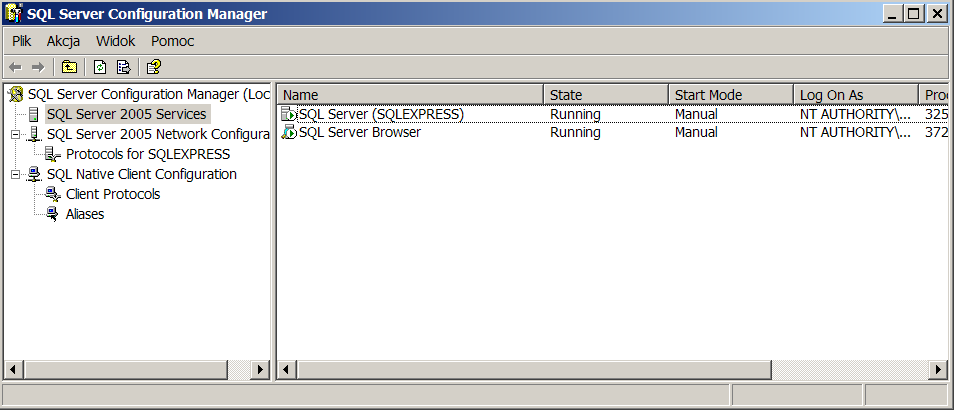 102
Microsoft SQL Server Management Studio Express
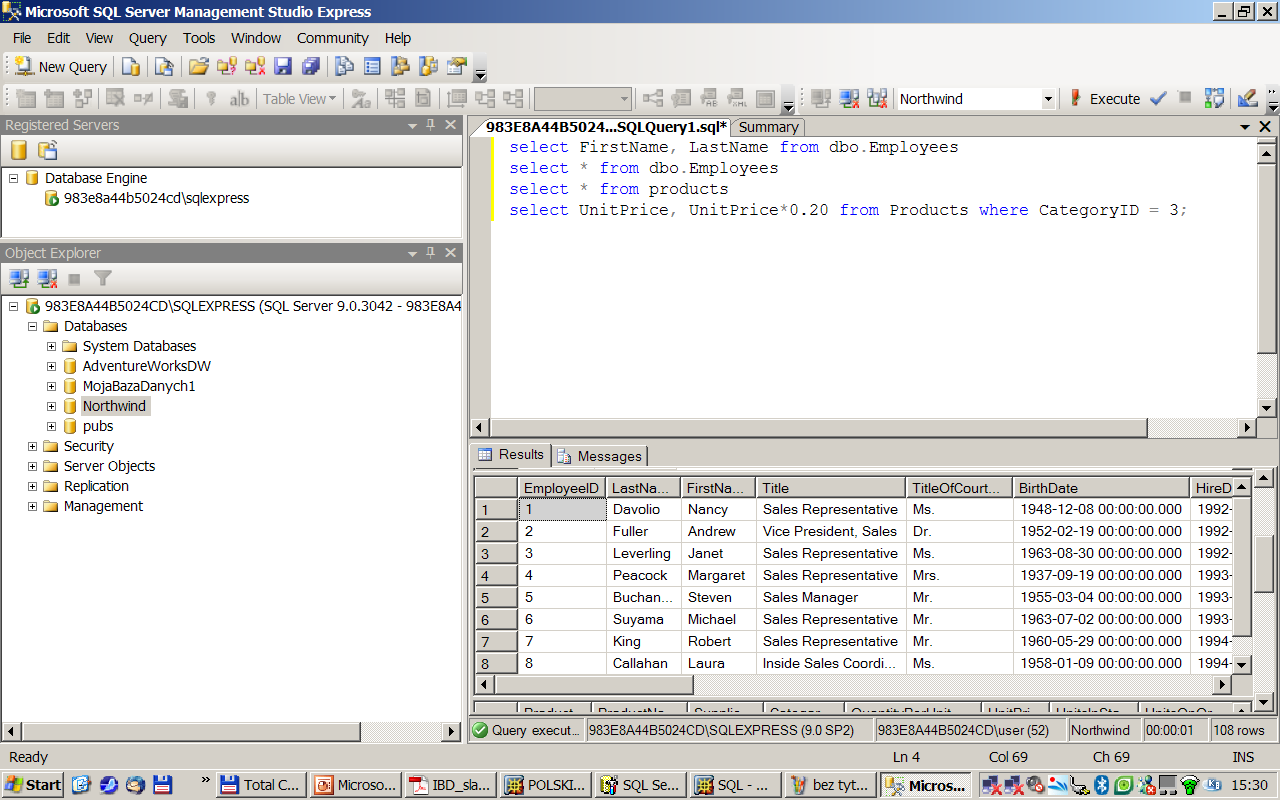 103